Suv isitish sistemasini o’rnatish nosozliklarini aniqlash va texnik xizmat ko’rsatish
Suv isitish sistemasini o’rnatish
Suv isitish sistemasini nosozliglarini    bartaraf etish
Suv isitish sistemasining ba’zi   bir ko’rinishlari
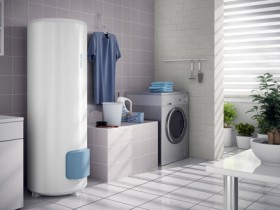 Termostatni chiqarib olish
Isitish spiralini chiqarib olish
Tozalash va joyiga ko’yish
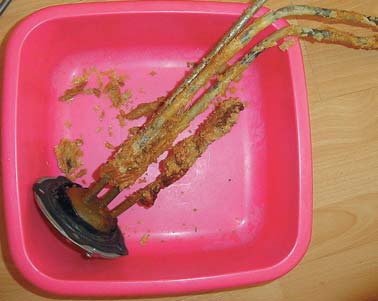 Termostatni manba’ga ulash va qopqog’ini yopish
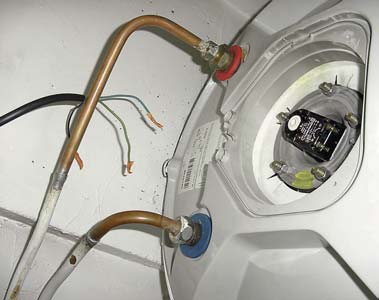 Qopqog’ni yopilganligini tekshirish va suvni ulash
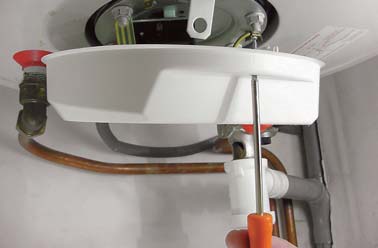 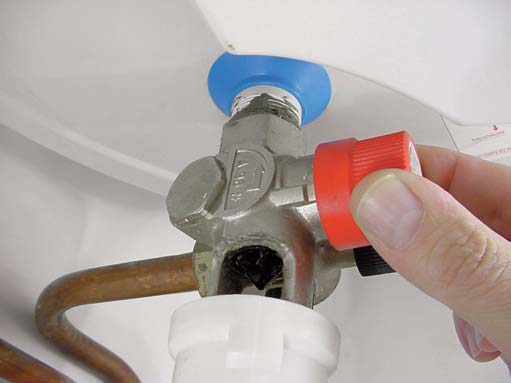